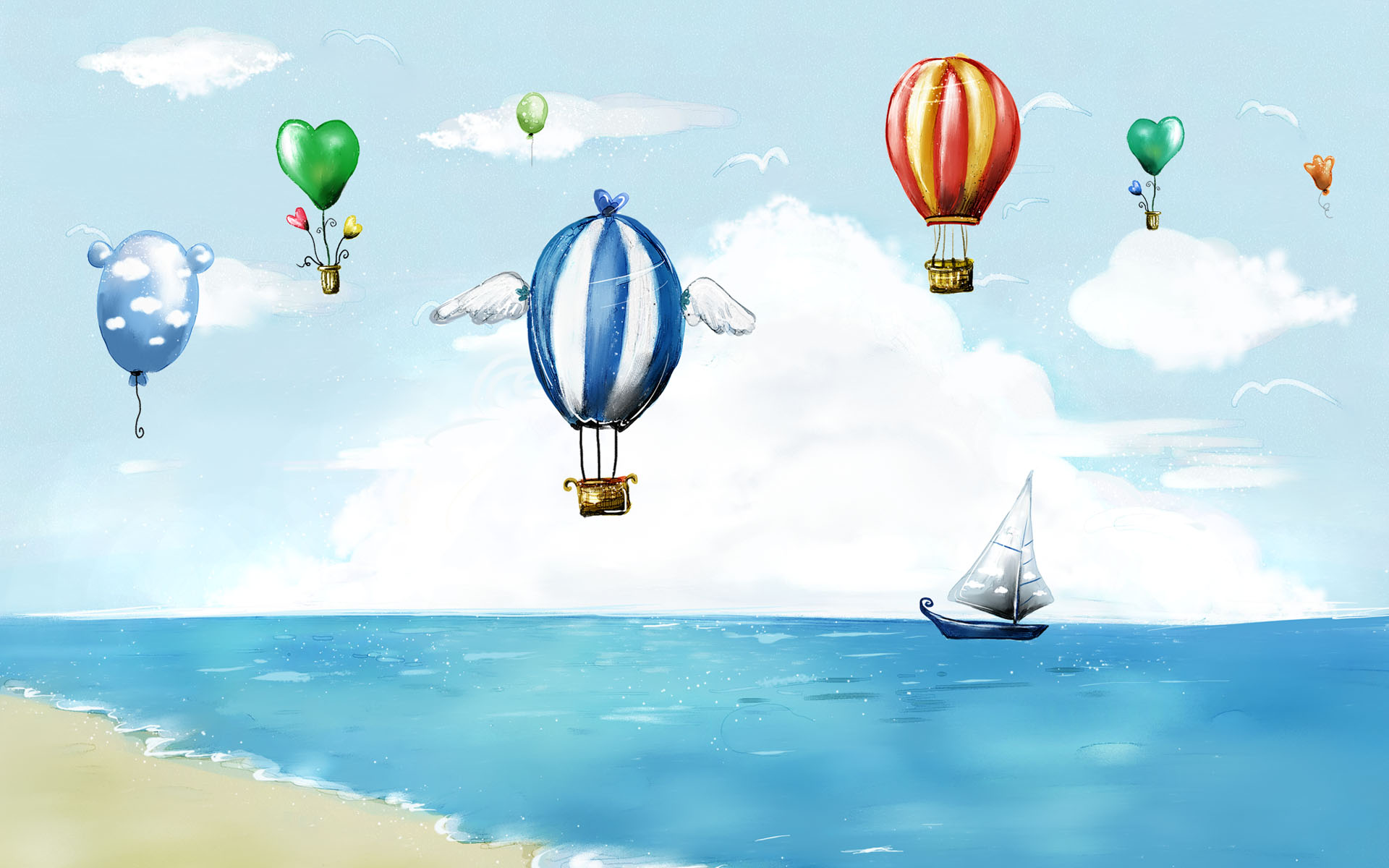 110學年度第一學期
大灣高中
性別平等教育入班宣導
種子教師培訓研習
(2021.8.27)
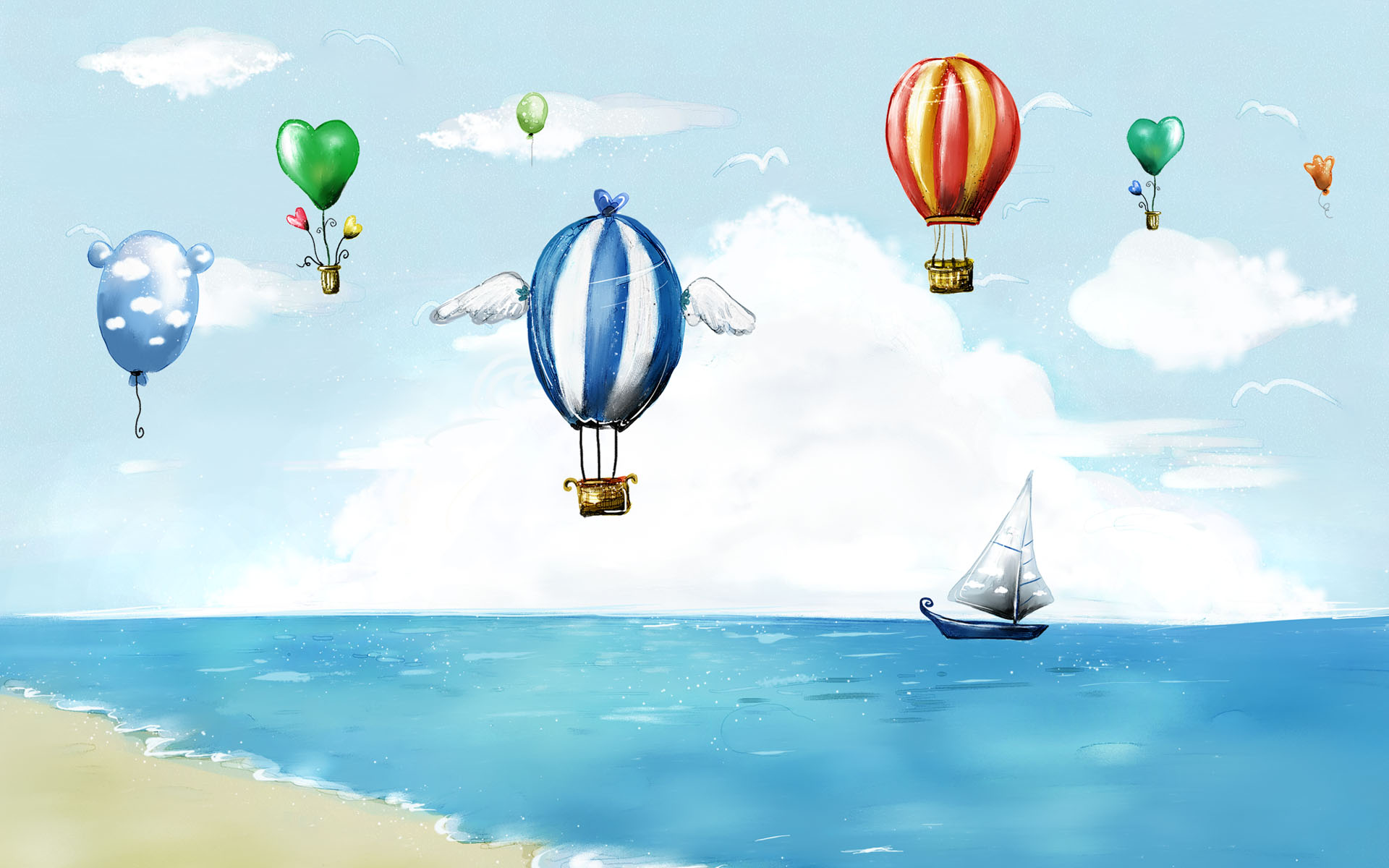 友善校園週性平教育入班宣導
主題規劃及內容
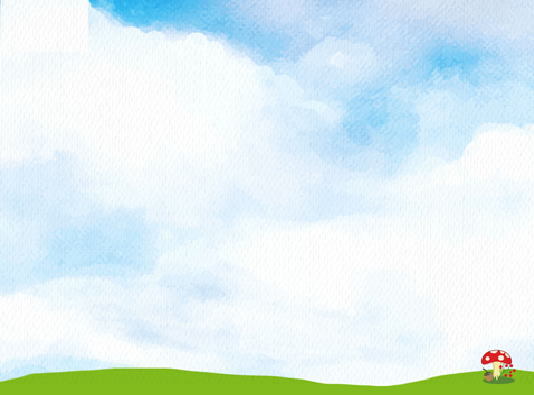 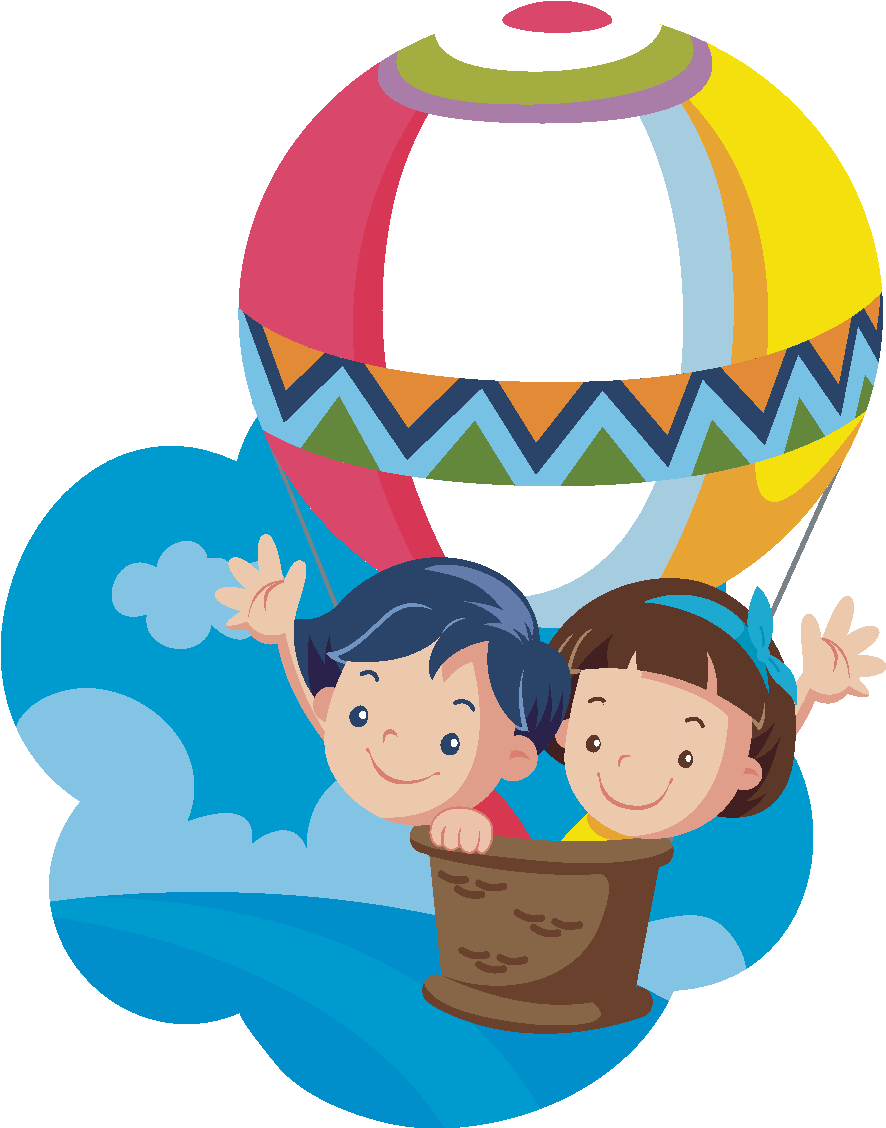 宣講期程
教材內容
主題規劃
簡報
回饋單
請導師於110年9月1日(三)~110年  
 9月14日(二)，利用班、週會或任
 擇一堂課的時間實施宣導
中一、性霸凌防治

中二、性平事件與相關法令 

中三、數位性別暴力
配合友善校園週辦理「入班宣導」課程內容說明
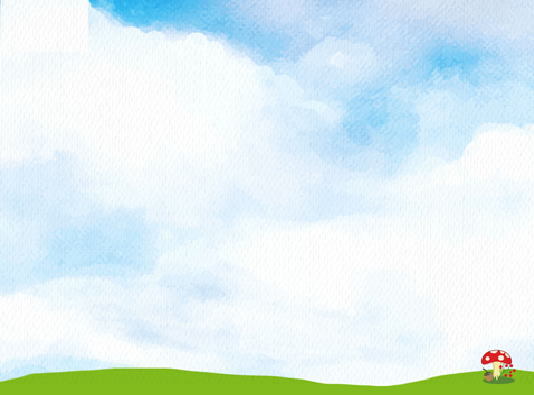 主題規劃
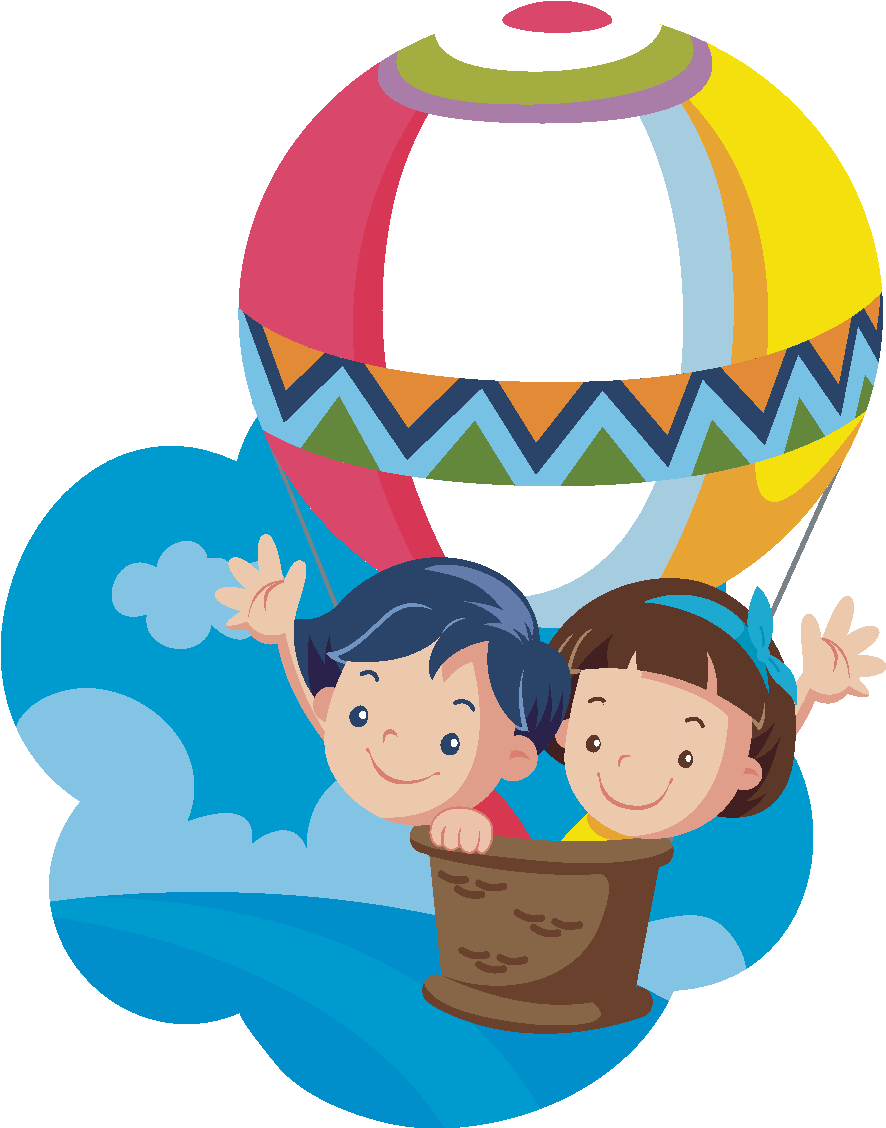 主題規劃
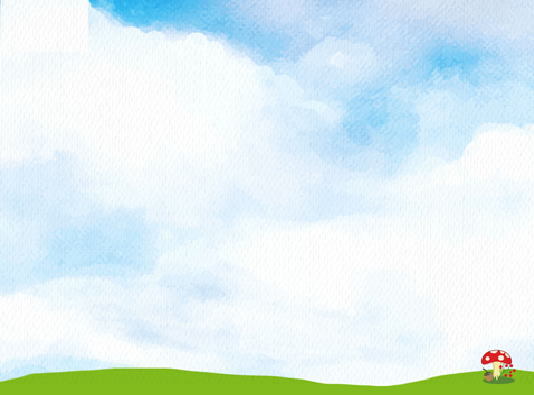 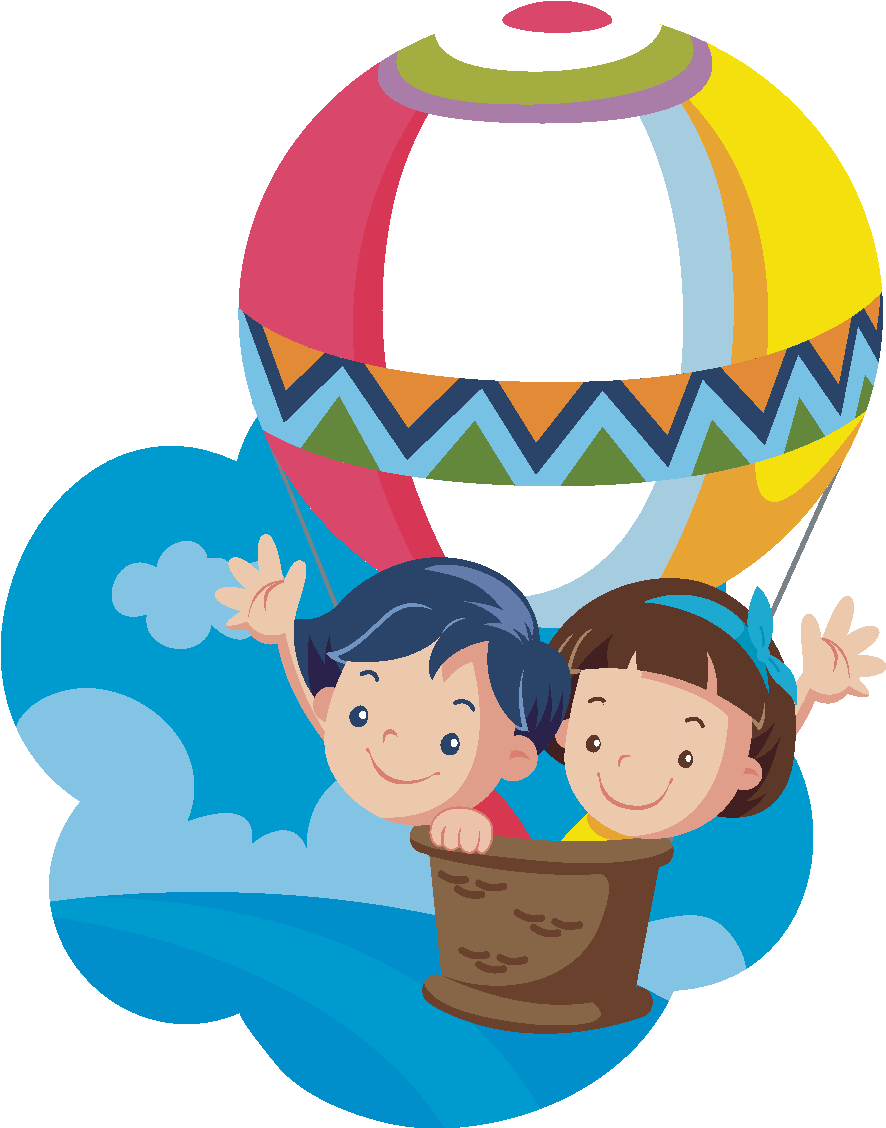 教材內容
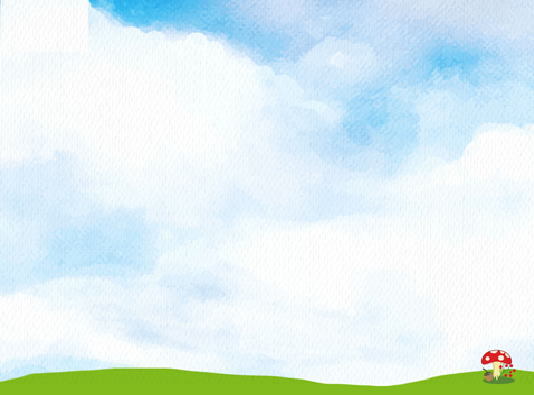 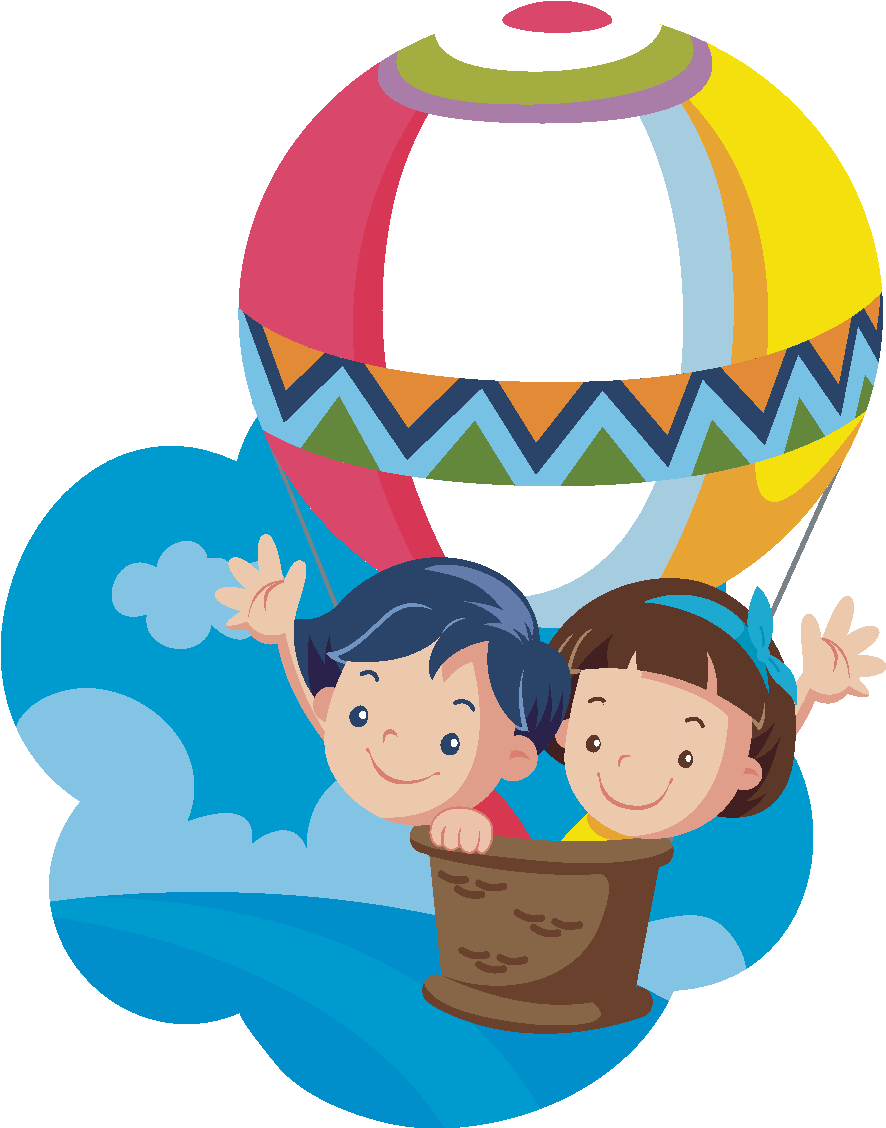 宣講期程
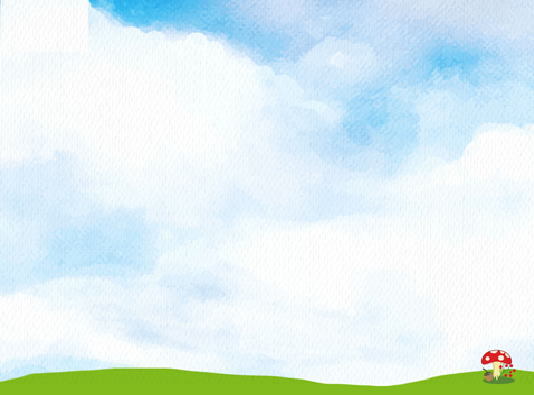 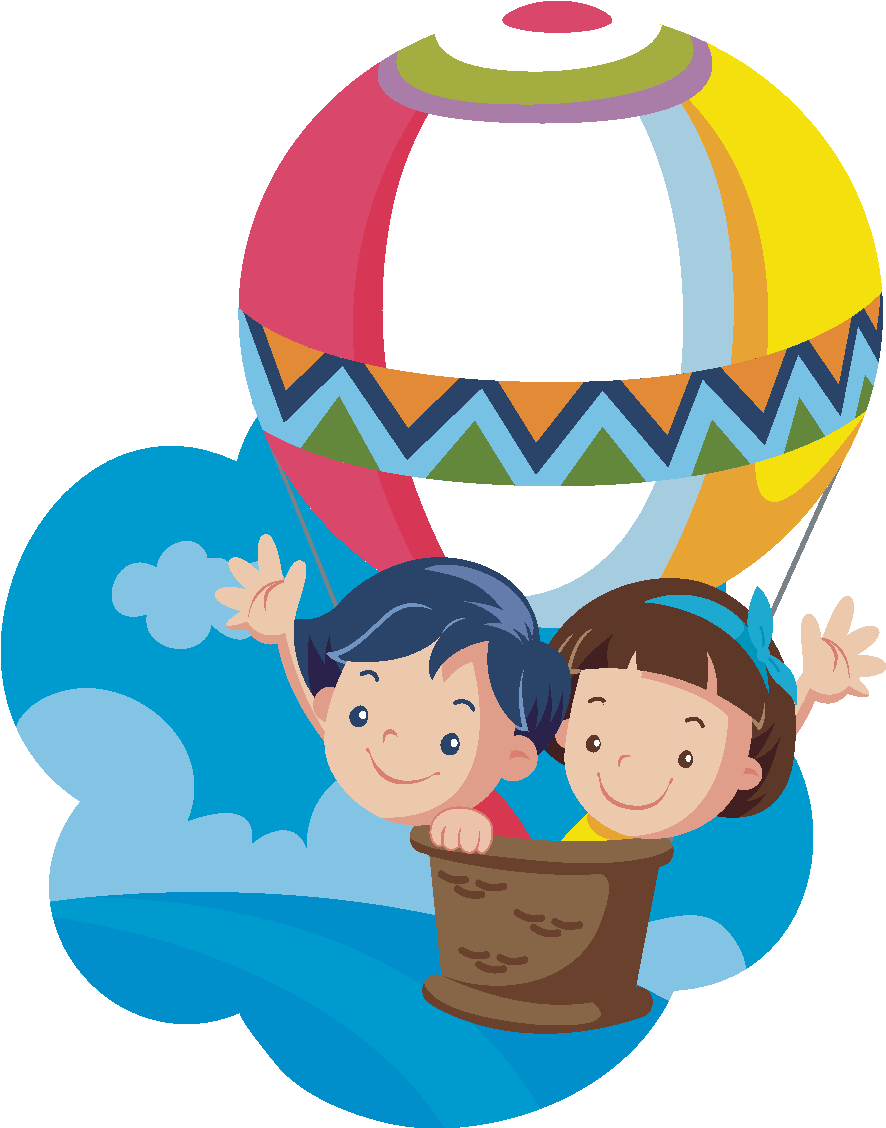 課程宣講後
課程宣導時
課程宣導前
1.請至本校網頁首頁下載:110友
   善校園週性平入班宣導的pdf
   檔 (七上/八上 /九下)

2.收取宣傳包:
   包含「友善校園週入班宣導性平回饋單」(每人一張)  及「入班宣導課後評估總表」(每班一張，由導師填寫)

3.填寫回饋單的目的是希望可以  
   藉此宣導教學發現該事件可能
   的疑似受害者。
1.請導師於宣導結束後收齊回饋單
   ，並且填寫課後評估單，填寫方
    式請依照課後評估單上的說明。

2.為求保密請導師親自將回饋單、
   課後評估單送至輔委會，並於輔
   委會簽名(因教育局要求完成人員
   簽名確認並造冊繳交)。
3.輔委會將根據導師篩選的名單進
   行訪談，決定後續處理方式。
1.宣導說明(約25分鐘) 

2.發下回饋單(注意:學習單要宣講
    完之後才發)

3.學生填寫回饋單(約15分鐘) 

4.為求保密原則，請導師務必要
  求學生回饋單填寫完自行對摺
，再收取回來。
實施方法
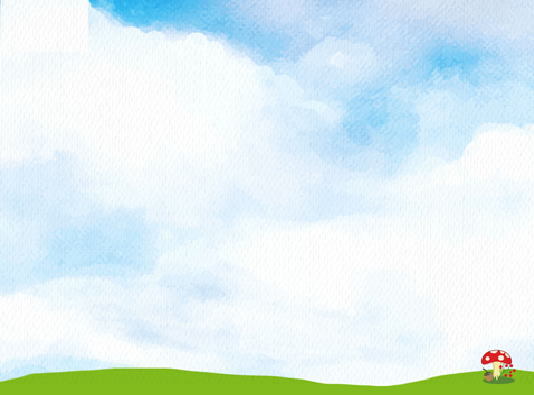 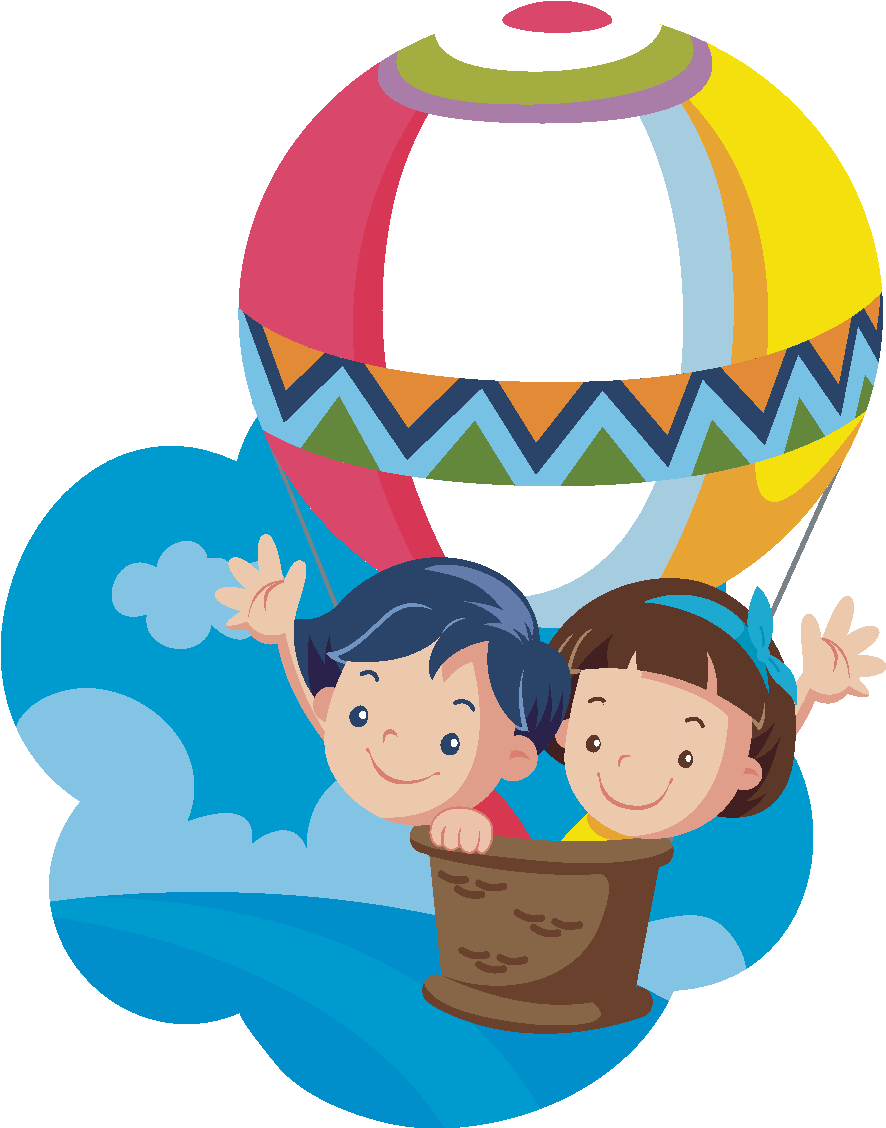 1、若學生有提問，則回應：學校是配合規定，可不主動告知。
2、向學生說明保密例外的說法：課程後會有填寫學習單或個別   
   的抽查訪談，了解學習情形。所以學習單的內容是有可能會
   被相關的其他師長看見的。
3、回饋單請宣講完之後才發。
宣導執行注意事項
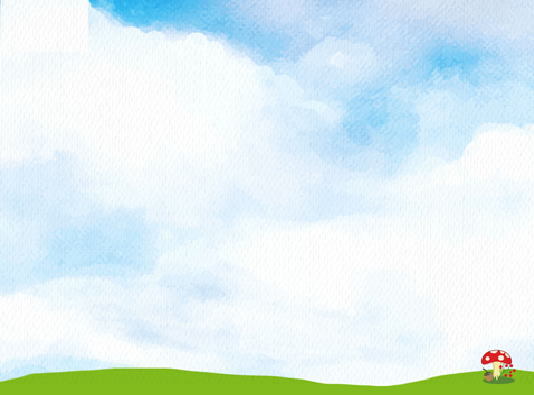 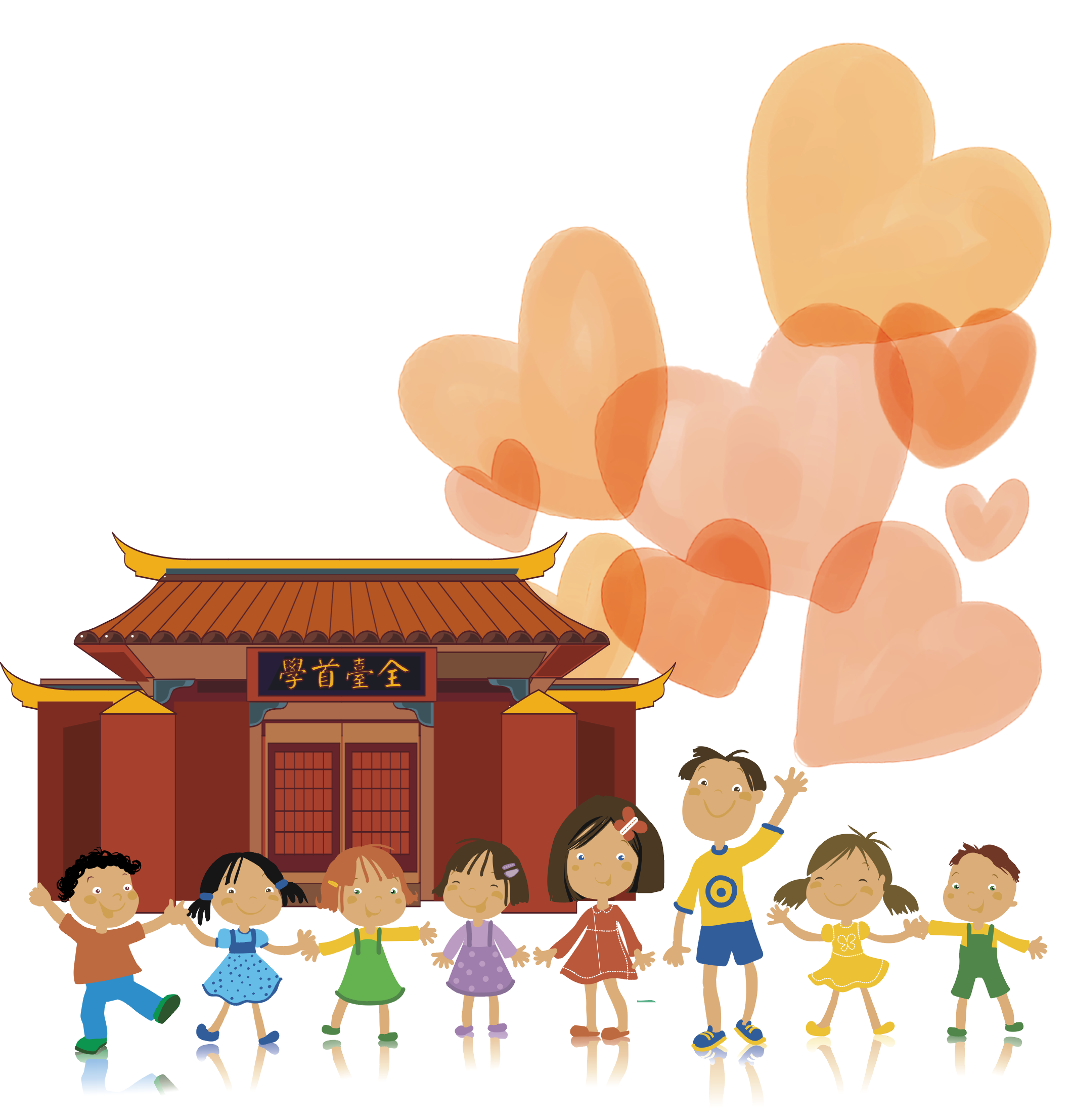 感謝聆聽